ŞEHİT ABDULLAH TAYYİP OLÇOKKIZ ANADOLU İMAM HATİP LİSESİ
AMACIMIZ ERDEMLİ GENÇLER 
YETİŞTİRMEK OLSUN…
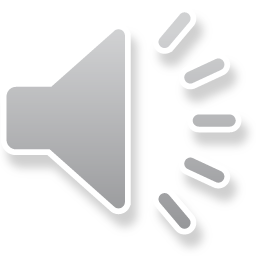 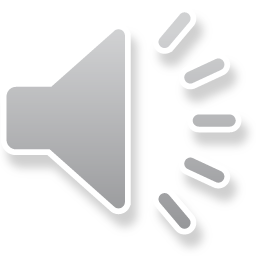 اِقْرَأْ بِاسْمِ رَبِّكَ الَّذ۪ي خَلَقَۚMuhammed'e Hira'da ilk vahiy olarak inmiştir:  “Yaratan Rabbinin adıyla oku!  O, insanı bir alaktan yarattı. Oku! Rabbin sonsuz kerem sahibidir. Ki O, kalemle yazmayı öğretendir. İnsana bilmediğini O öğretti.”
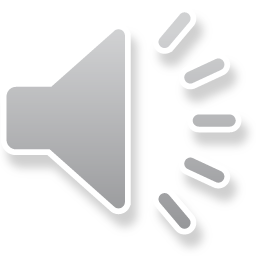 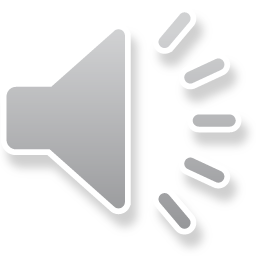 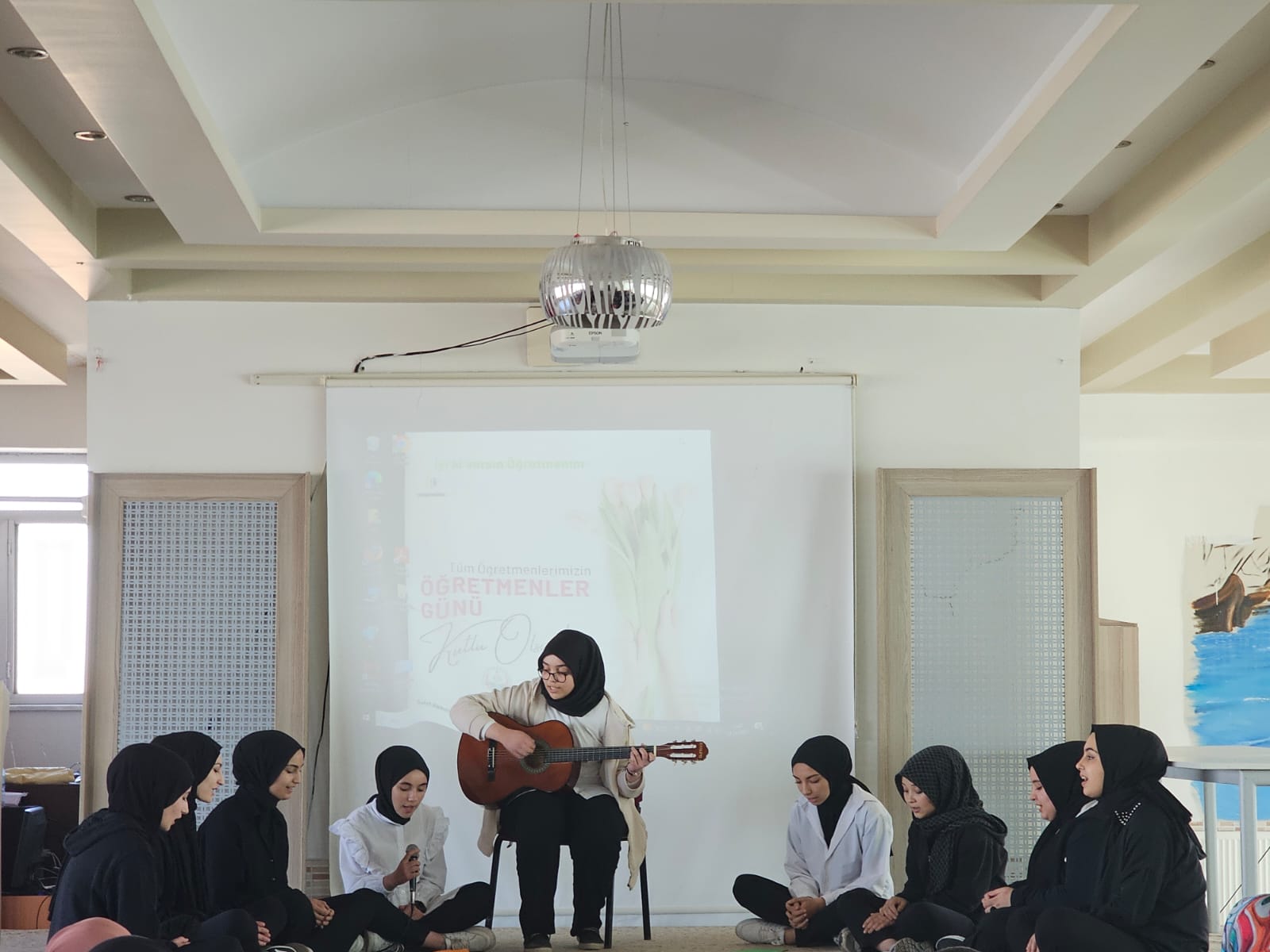 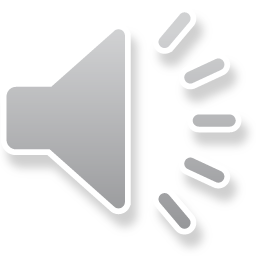 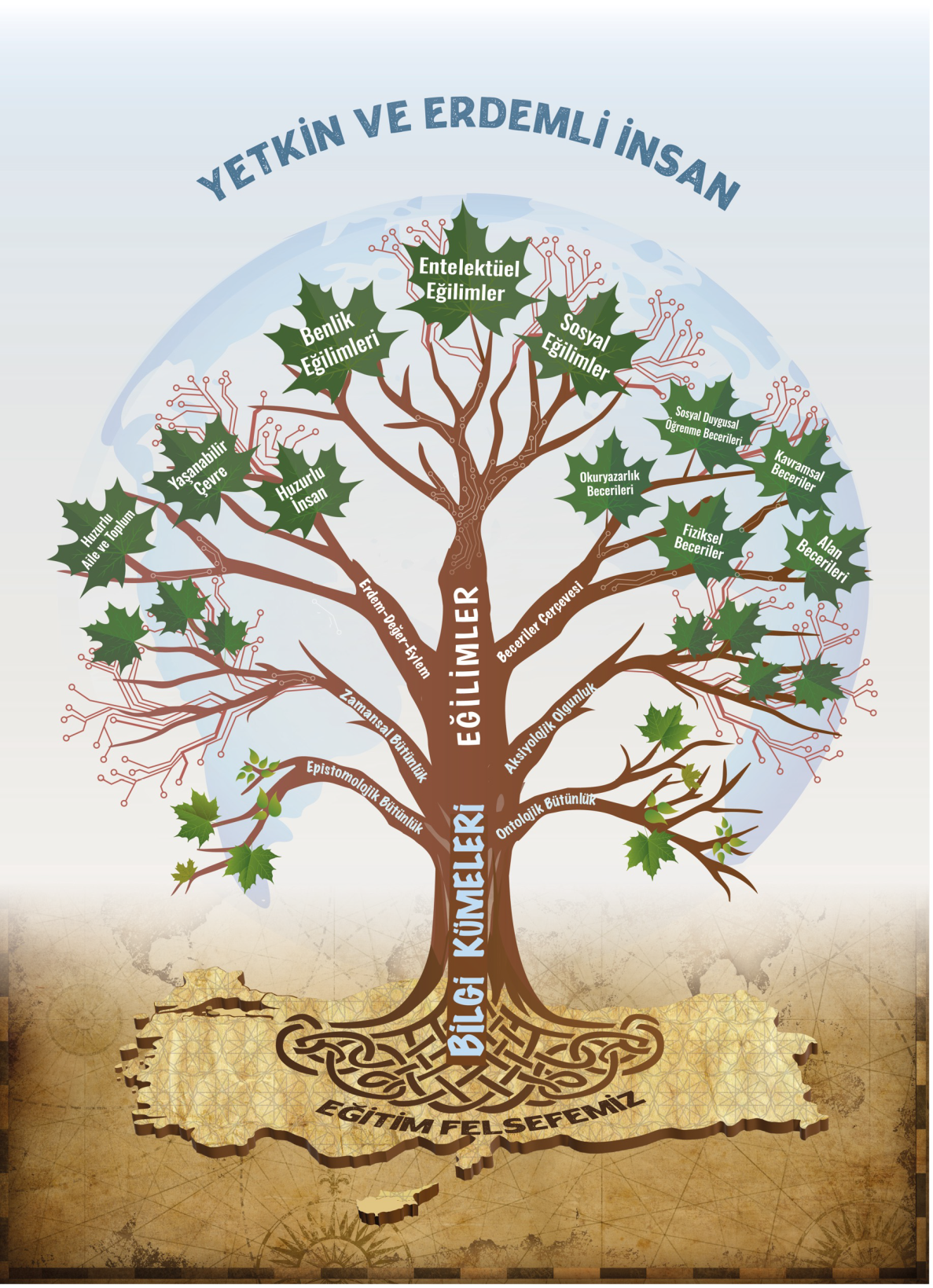